What’s a little leakage between friends?
Sebastian Angel
UPenn
David Lazar
MIT CSAIL
Ioanna Tzialla
NYU
Metadata-private messaging (MPM) systems
Allow bidirectional communication without leaking metadata to:
Network providers
Servers used to proxy messages
Users not involved in the communication

Anonymity is not a goal (sender and recipient know each other)

Recent examples:
Vuvuzela [SOSP ‘15], Pung [OSDI ‘16], Stadium [SOSP ‘17], Atom [SOSP ‘17], MCMix [USENIX Security ‘17], Karaoke [OSDI ‘18]
Straw man MPM system
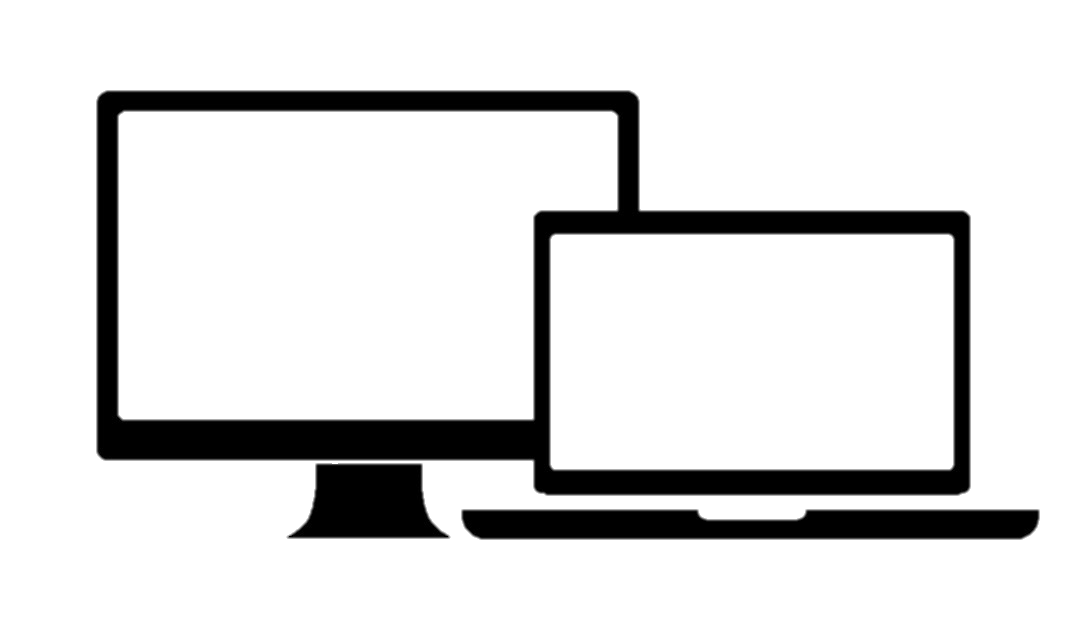 A
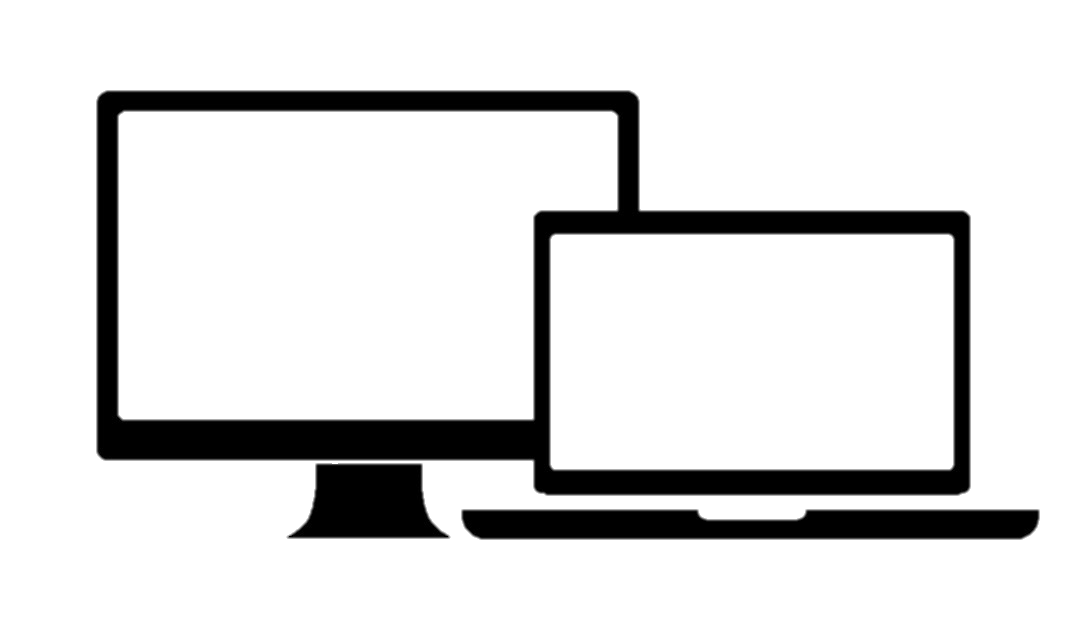 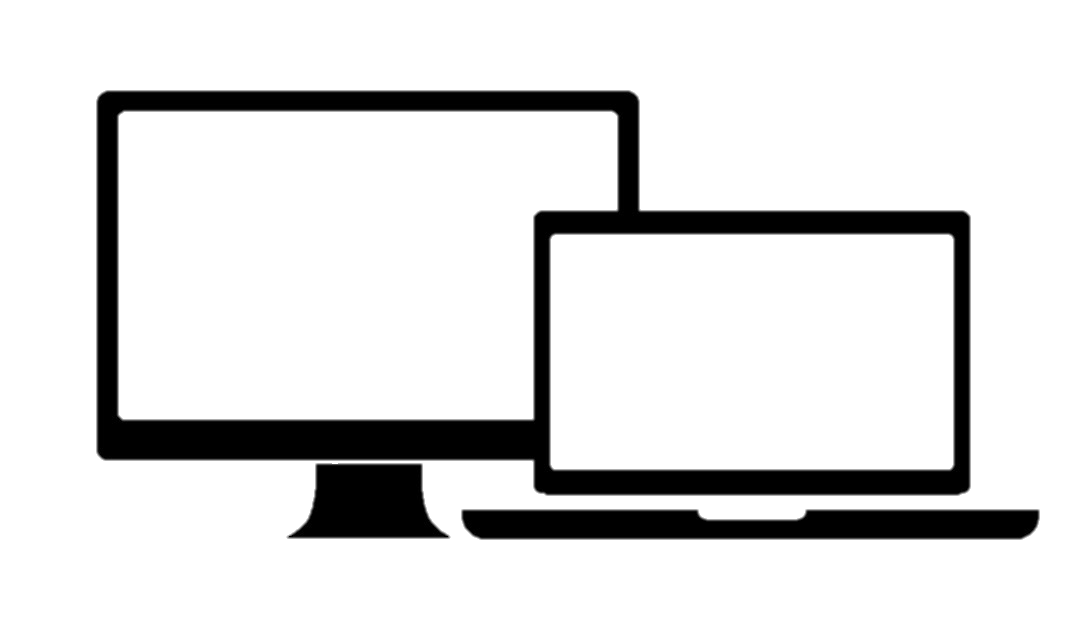 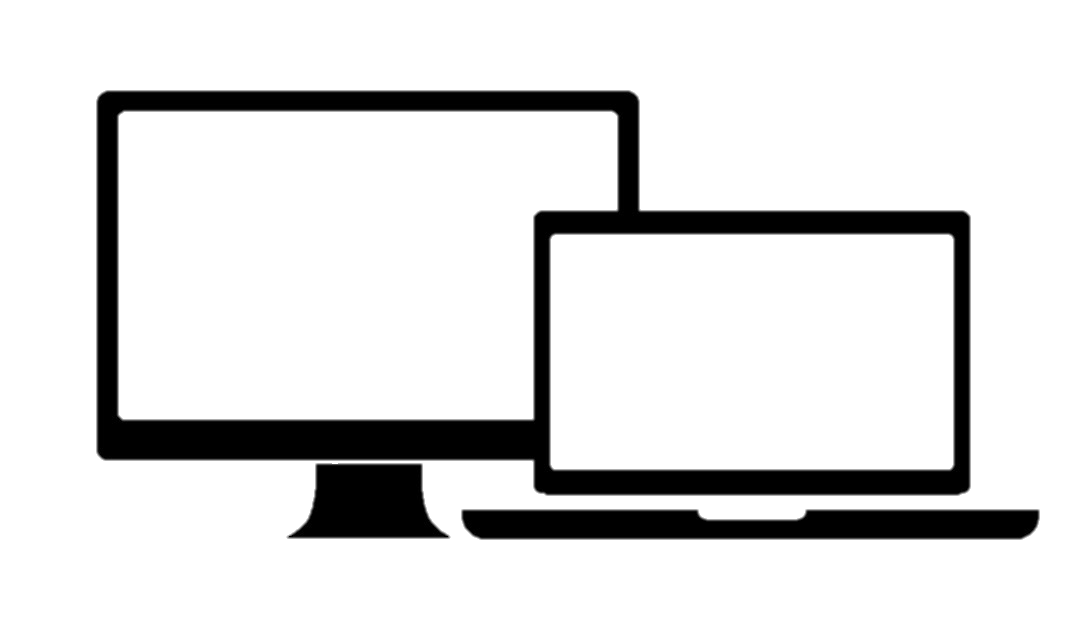 A
A
A
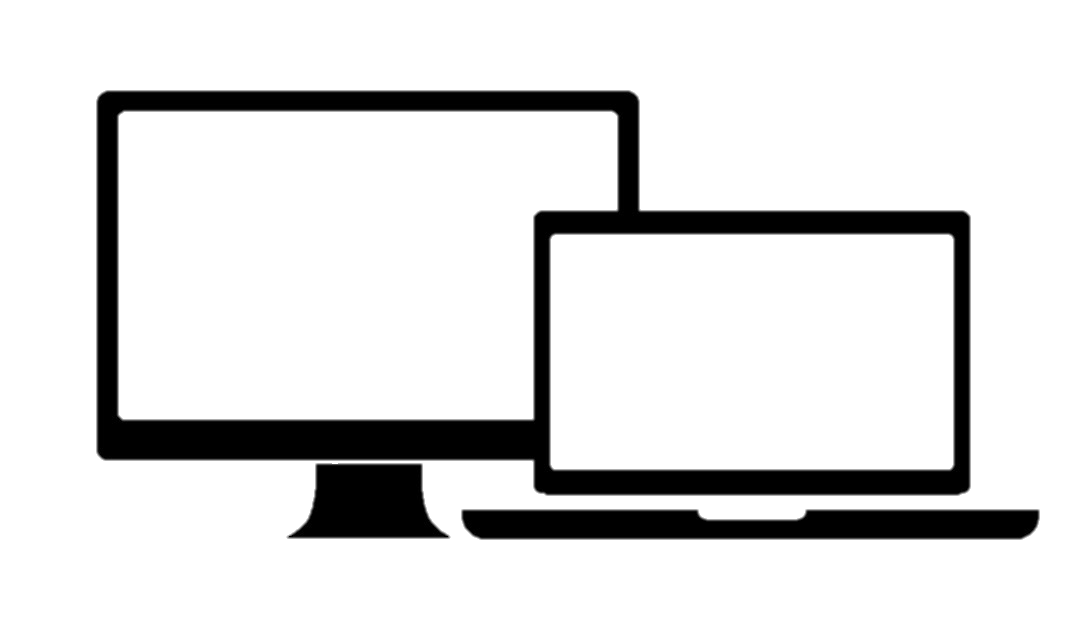 B
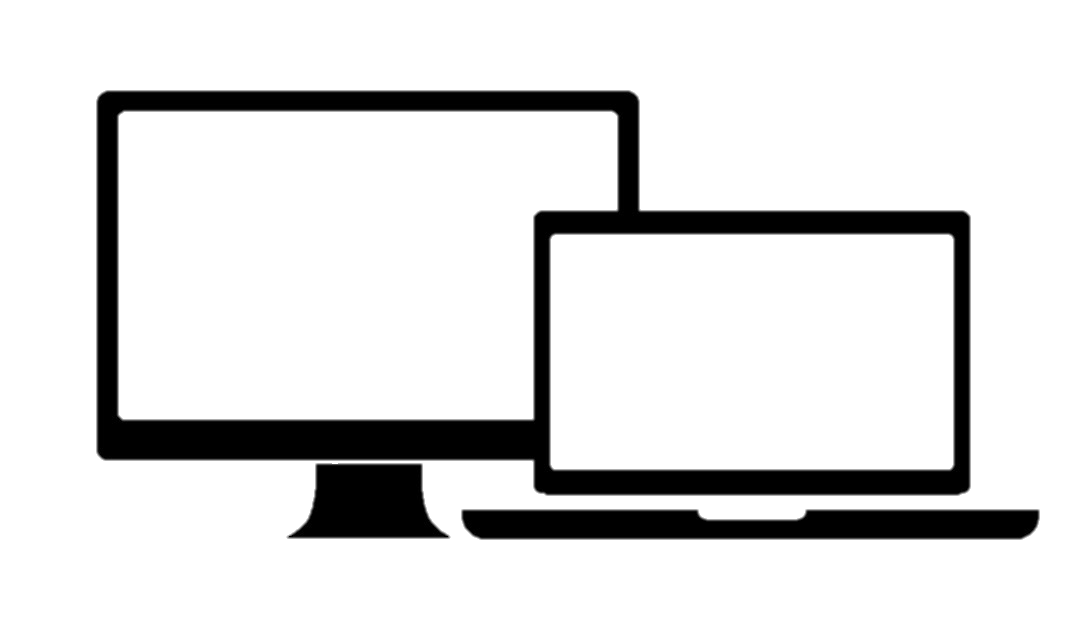 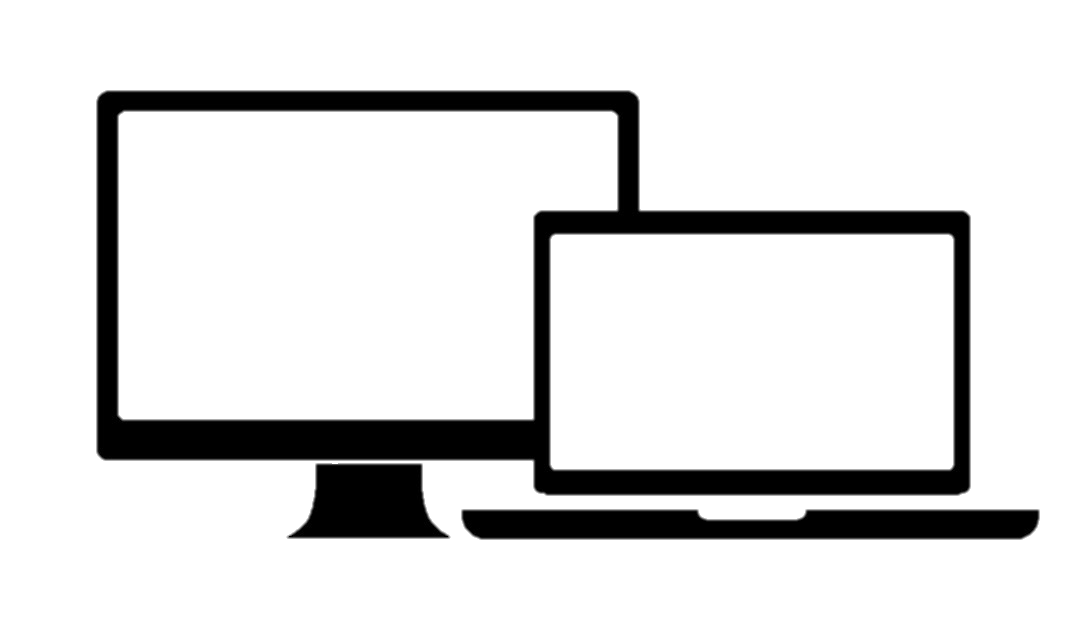 B
C
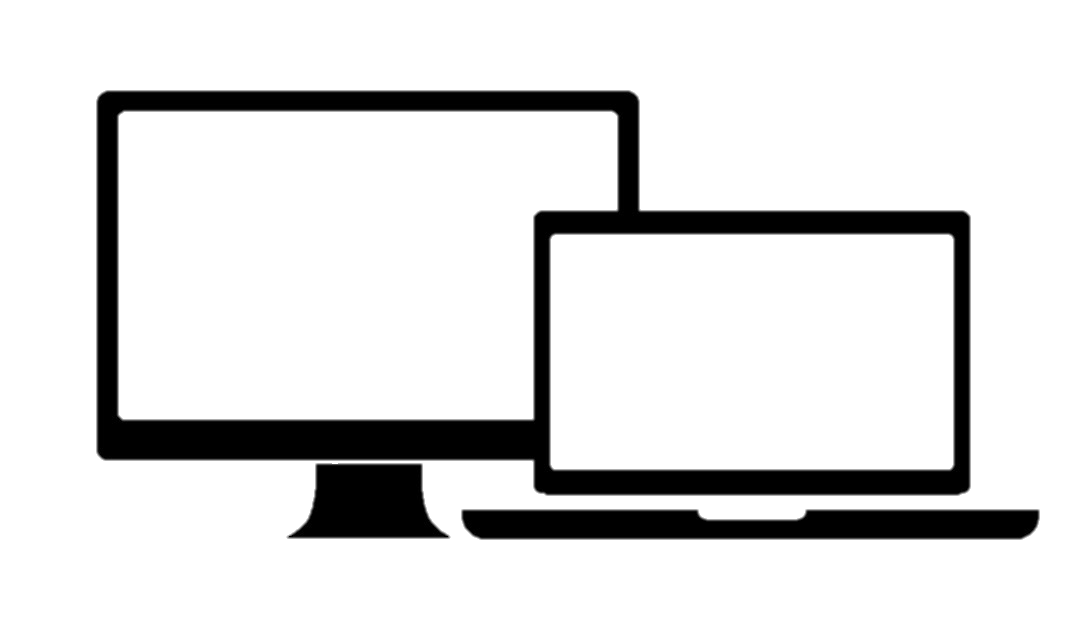 C
Adversary cannot distinguish between these three scenarios
All-to-all communication
Existing MPM systems avoid broadcast
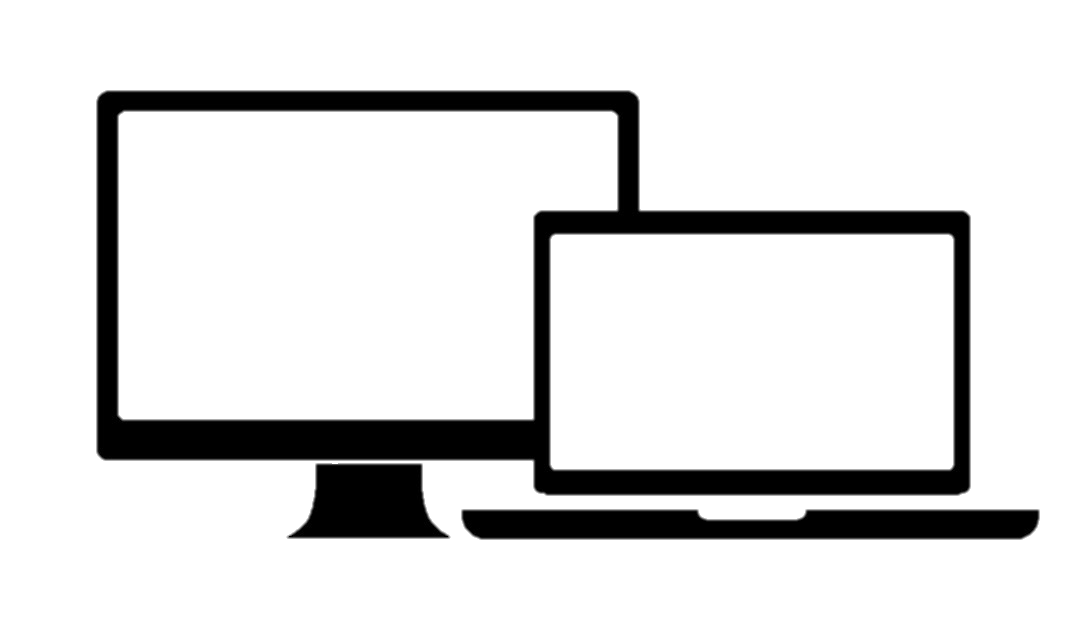 A
Clients send a fixed number of messages per round
    (through a proxy server, mix network, etc.)

Clients are in charge of starting/multiplexing conversations
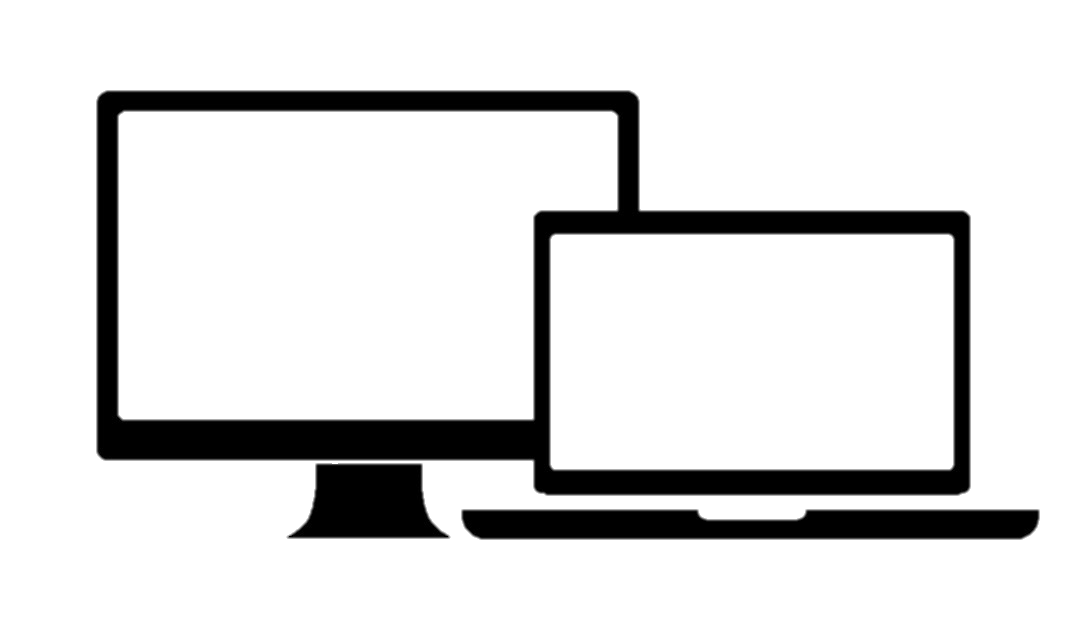 B
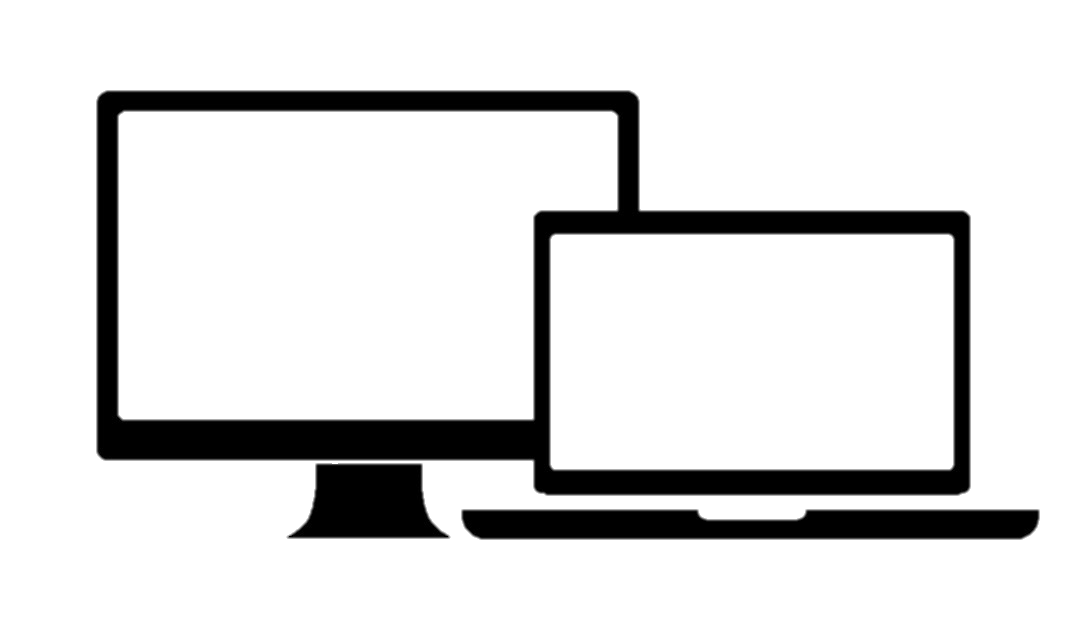 C
Point-to-point
MPM systems rely on 4 protocols
Friend discovery: find out if friend is in the system

Friend request: derive a long-term shared secret

Dialing: derive session keys and agree on a round to start talking

Conversation: exchange messages using session keys
No privacy if a friend is compromised
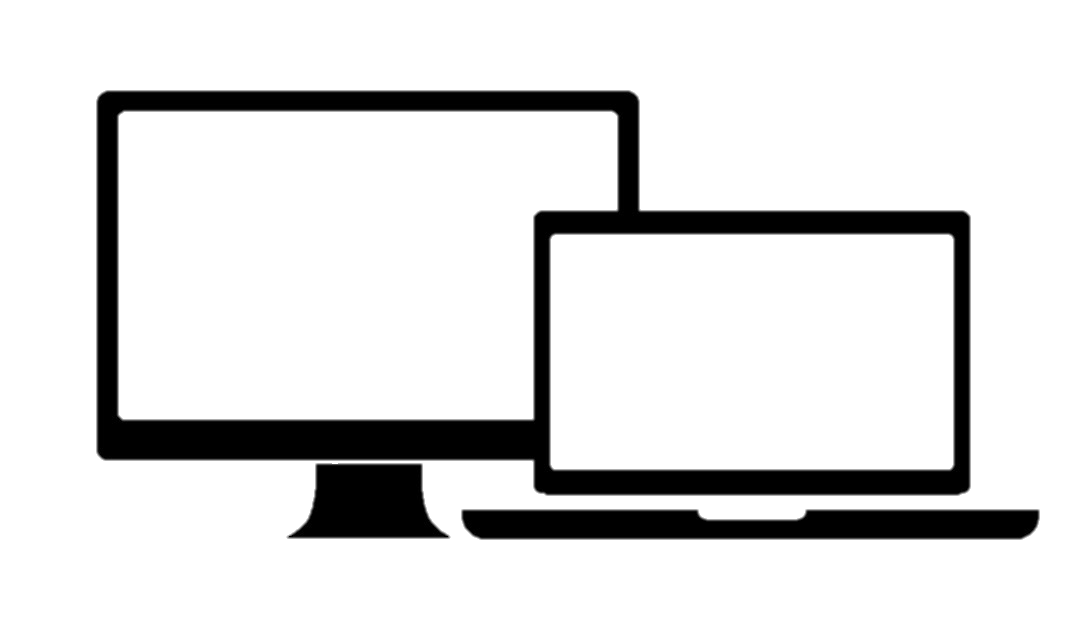 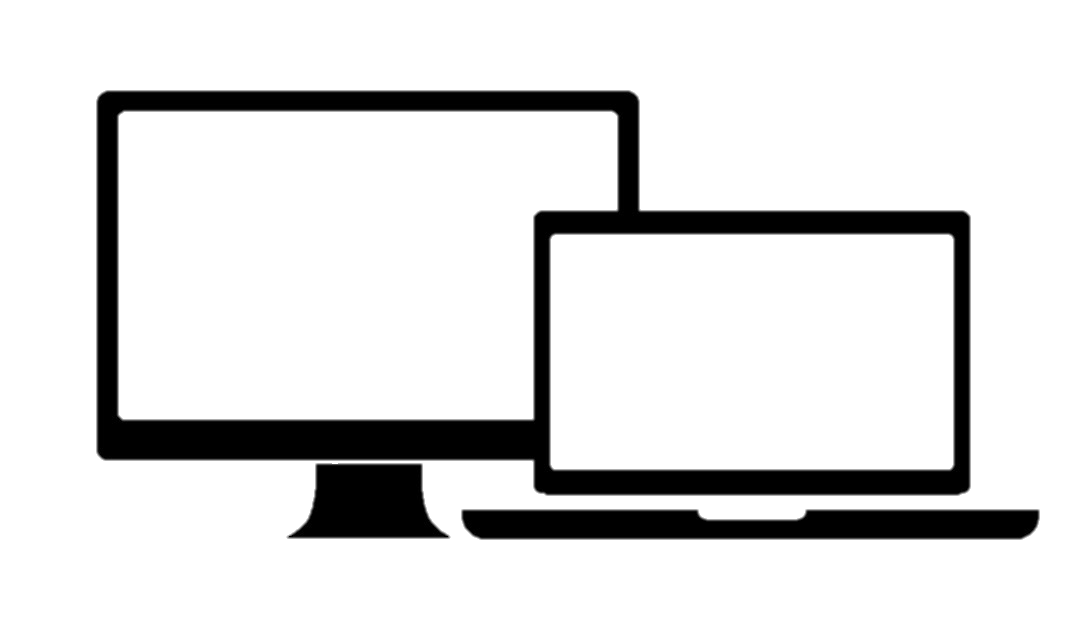 A
C
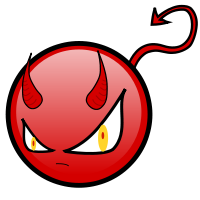 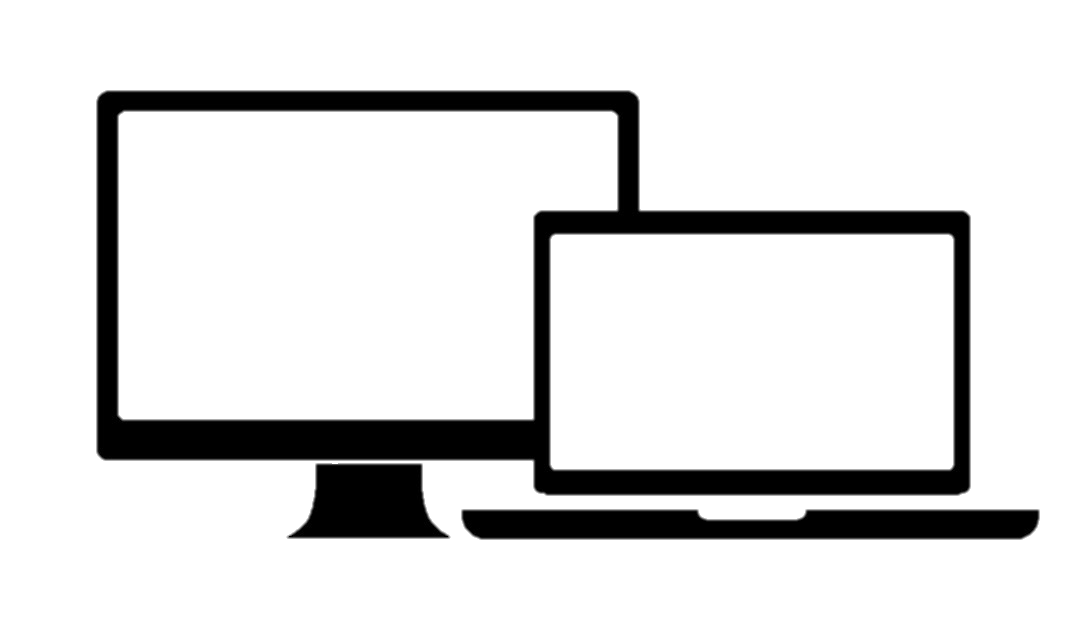 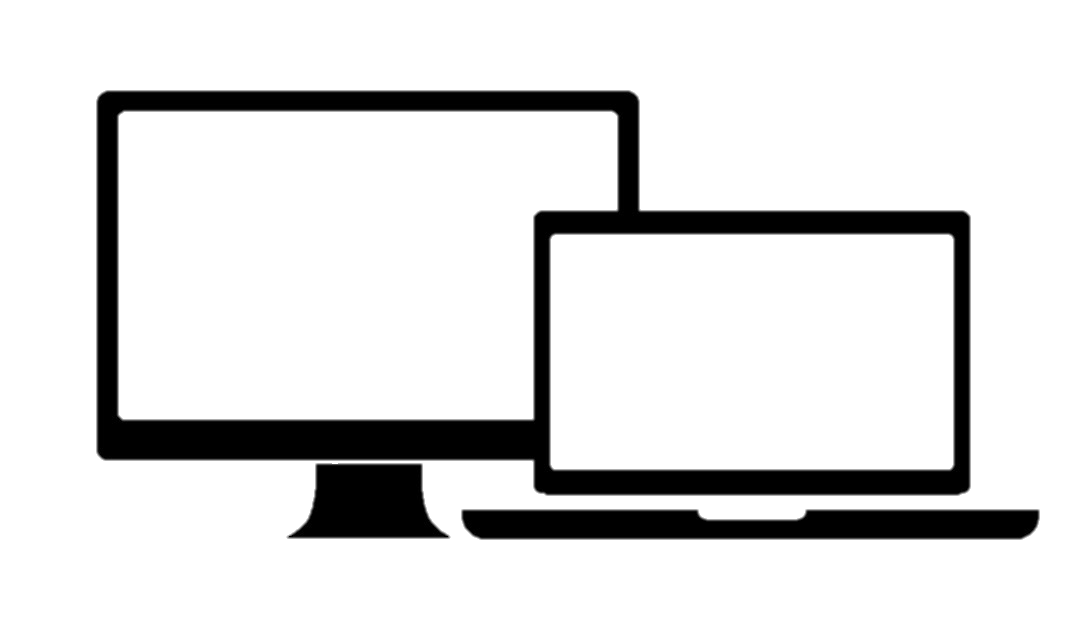 B
D
If A is talking to B, and B is compromised, B trivially knows about this communication
No privacy if a friend is compromised
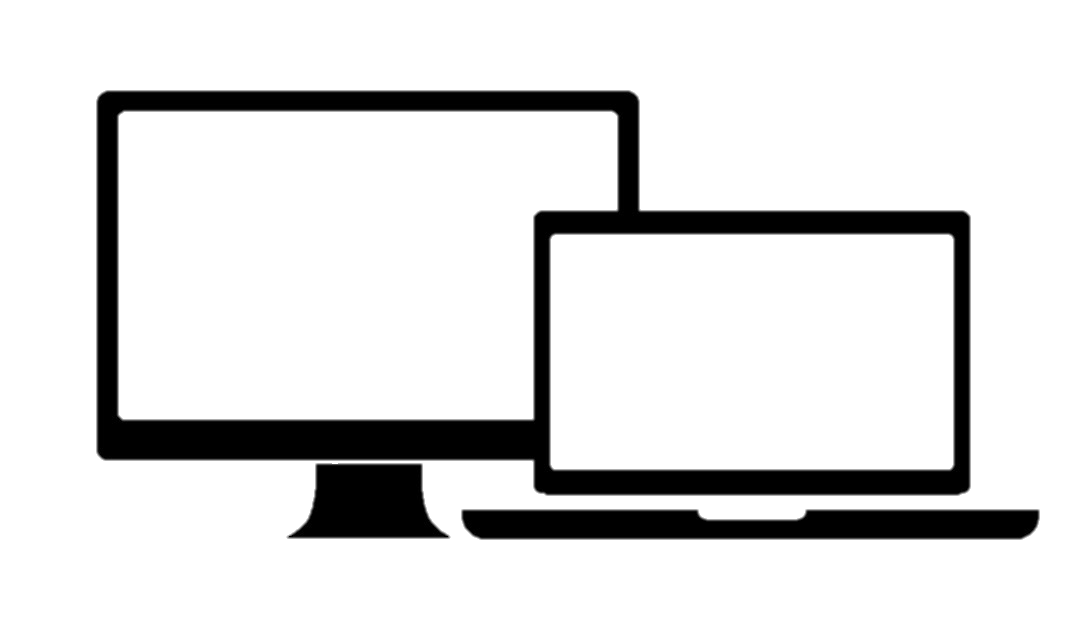 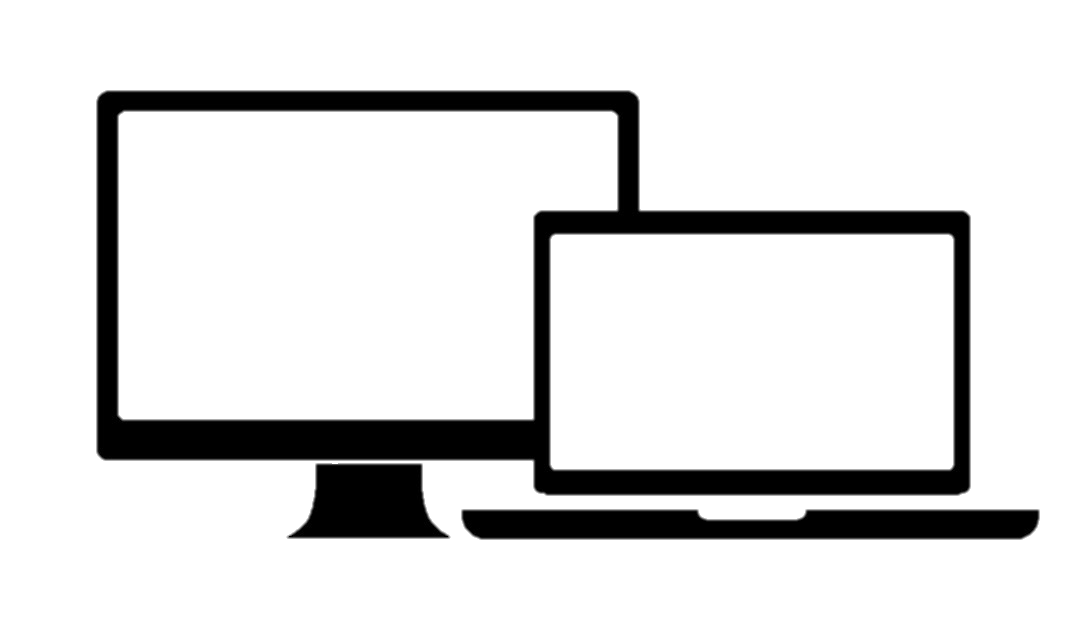 A
C
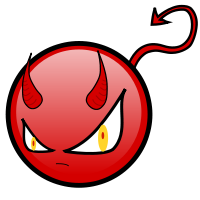 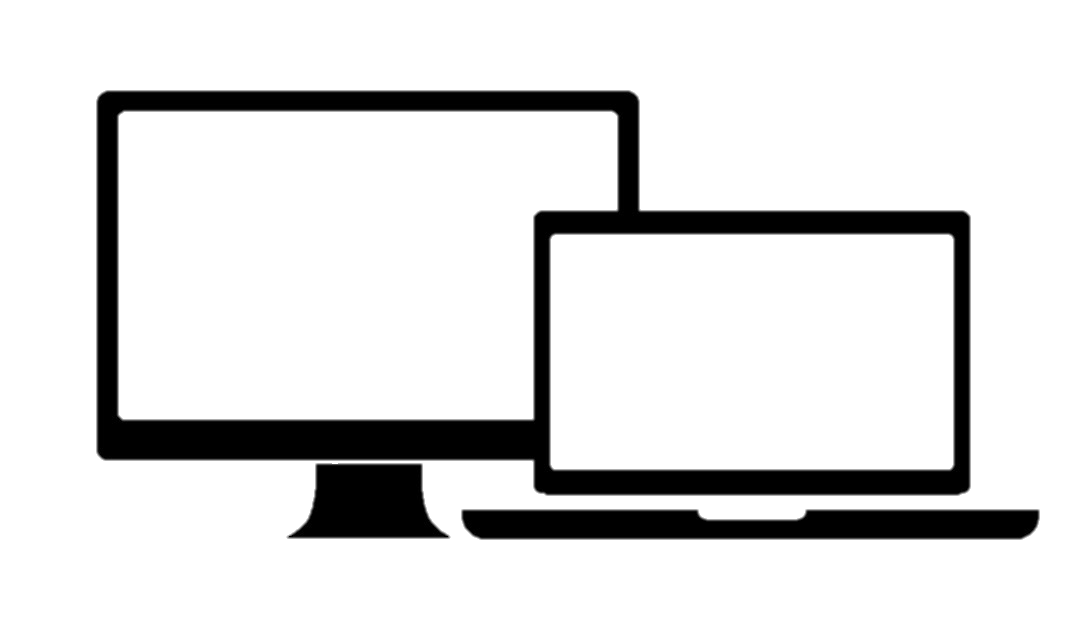 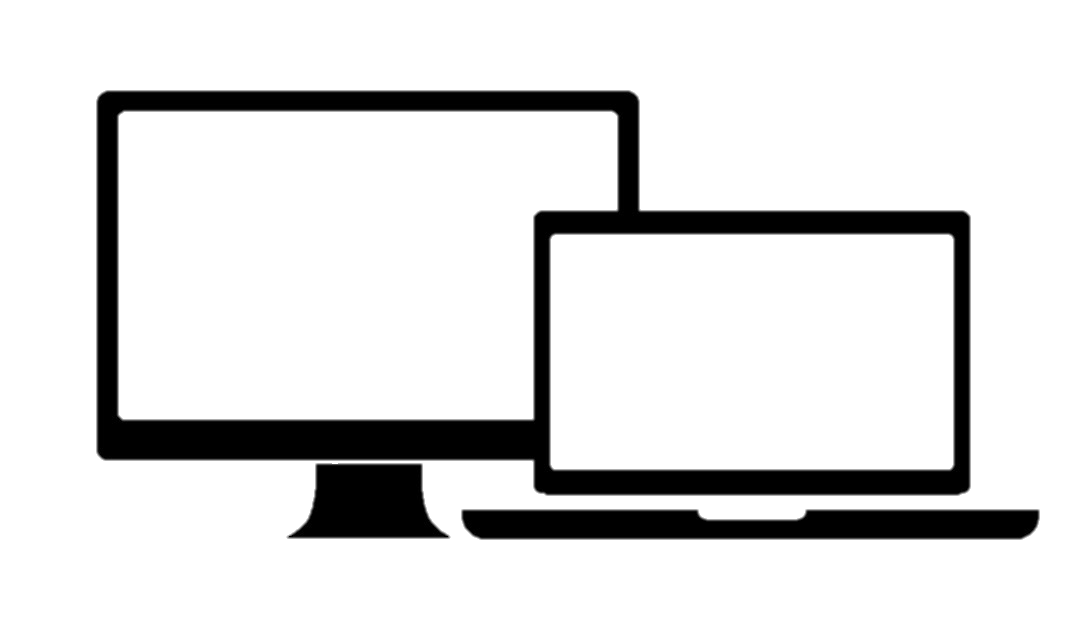 B
D
But what if A is also talking to C?
Is the communication between A and C also observable?
Yes.
Issue: messages sent are a limited resource
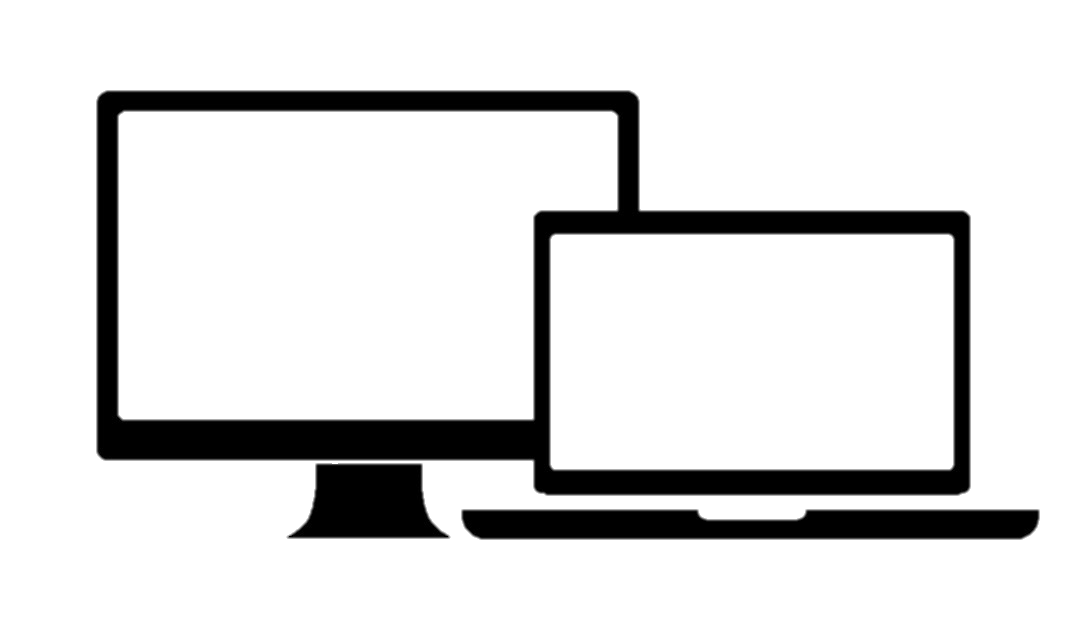 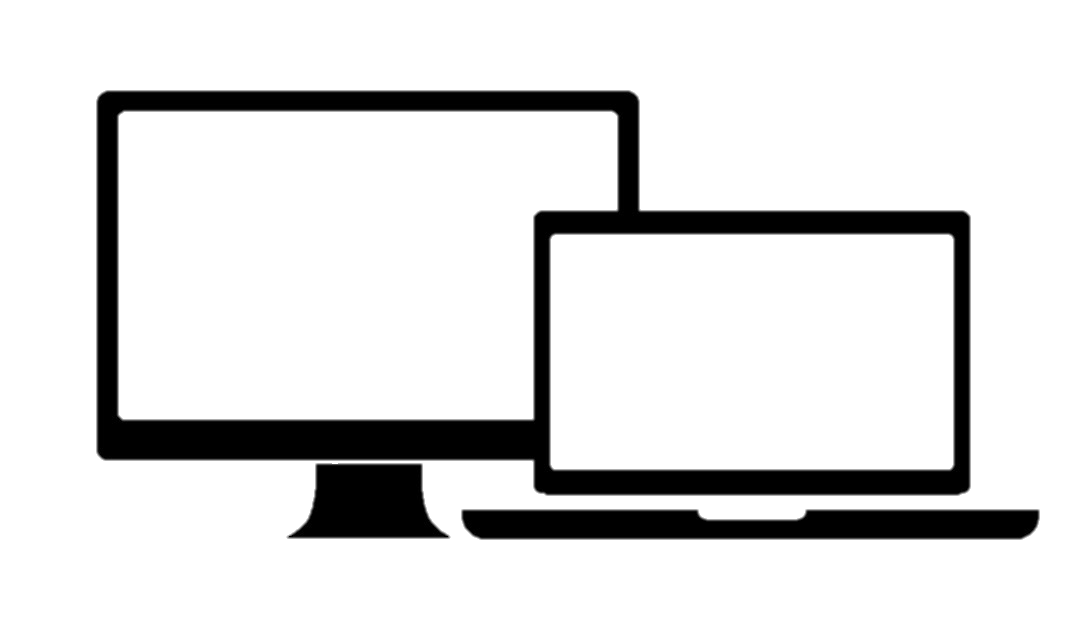 A
C
“Hey, let’s chat now!”
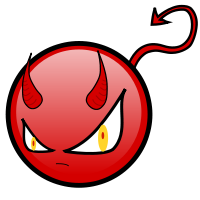 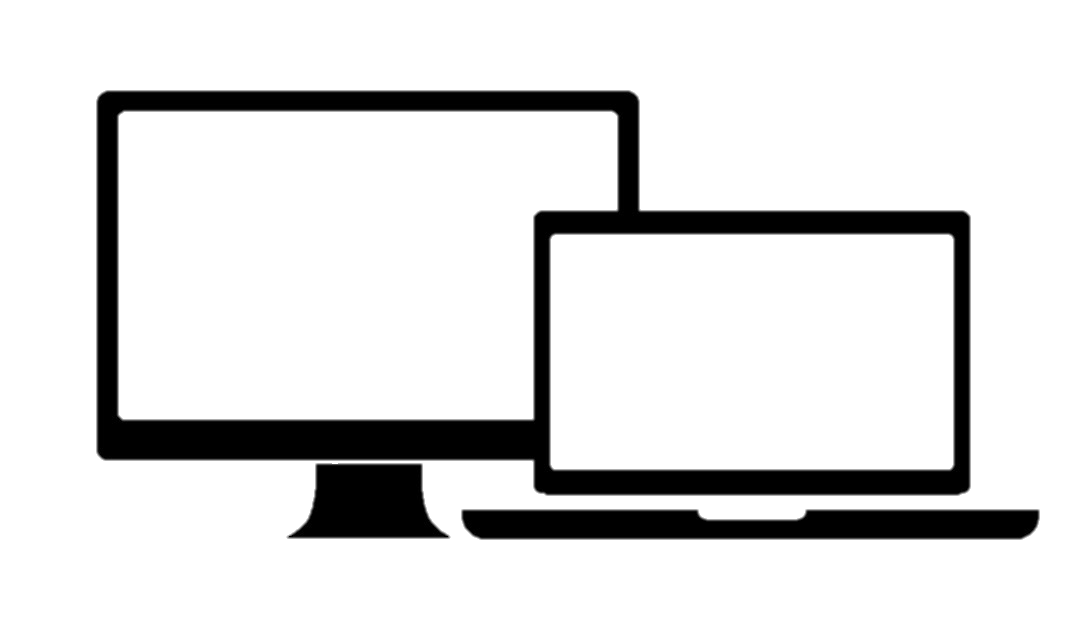 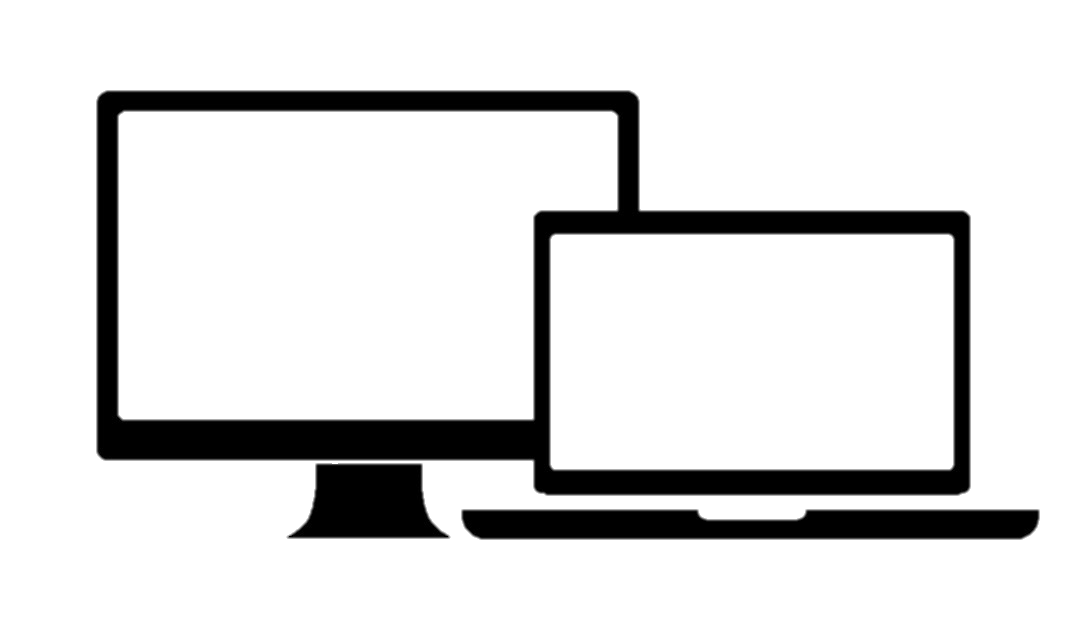 B
D
Hmmm… 
must be busy
Example: Suppose users can only have 1 conversation per round
Adversary can now distinguish
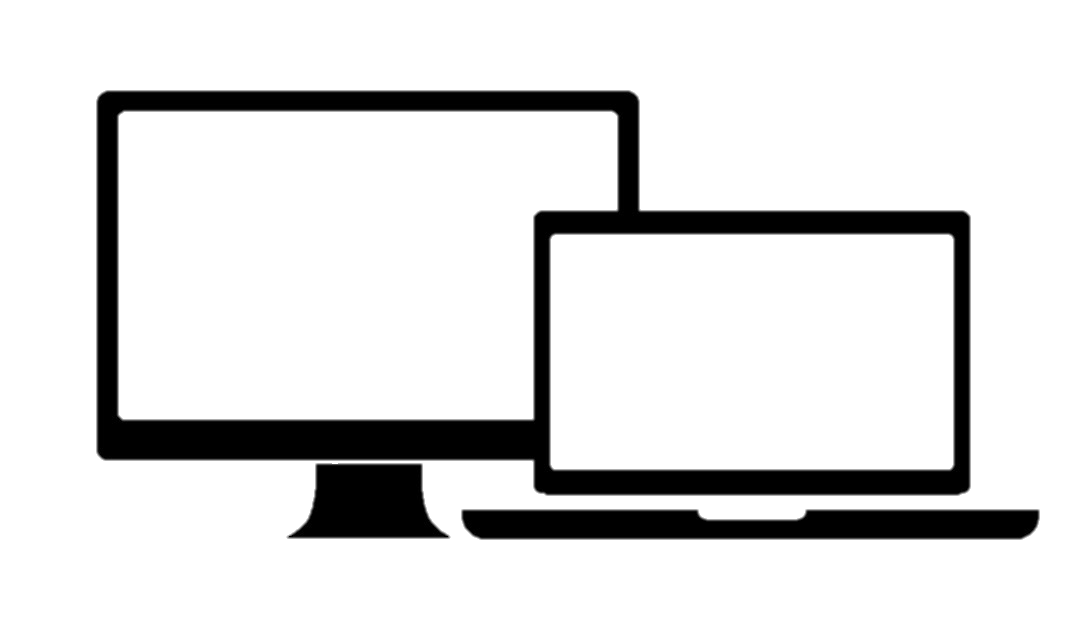 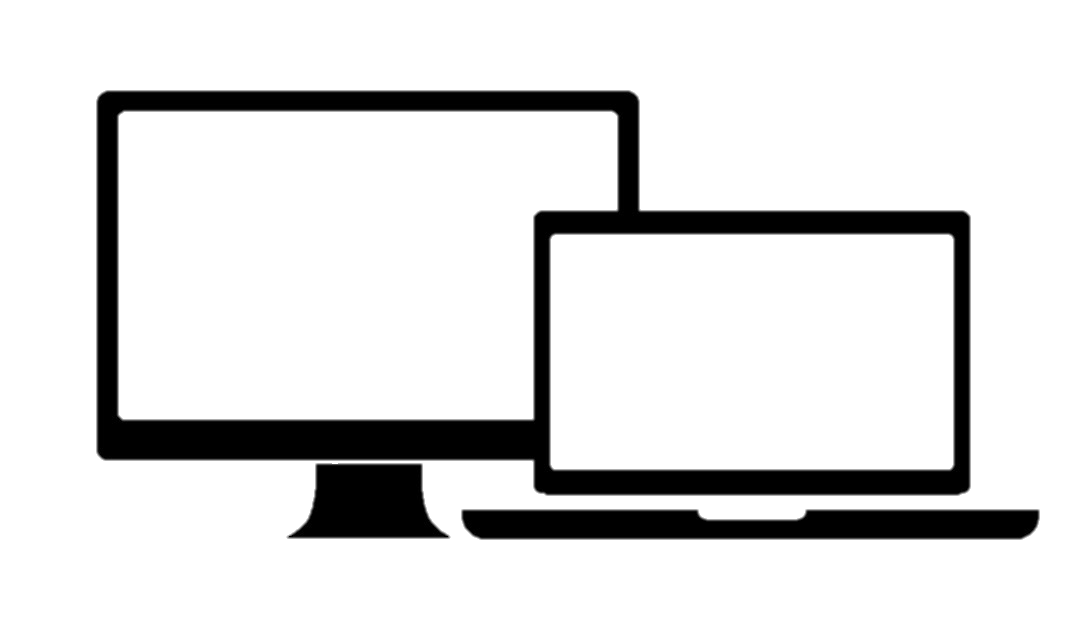 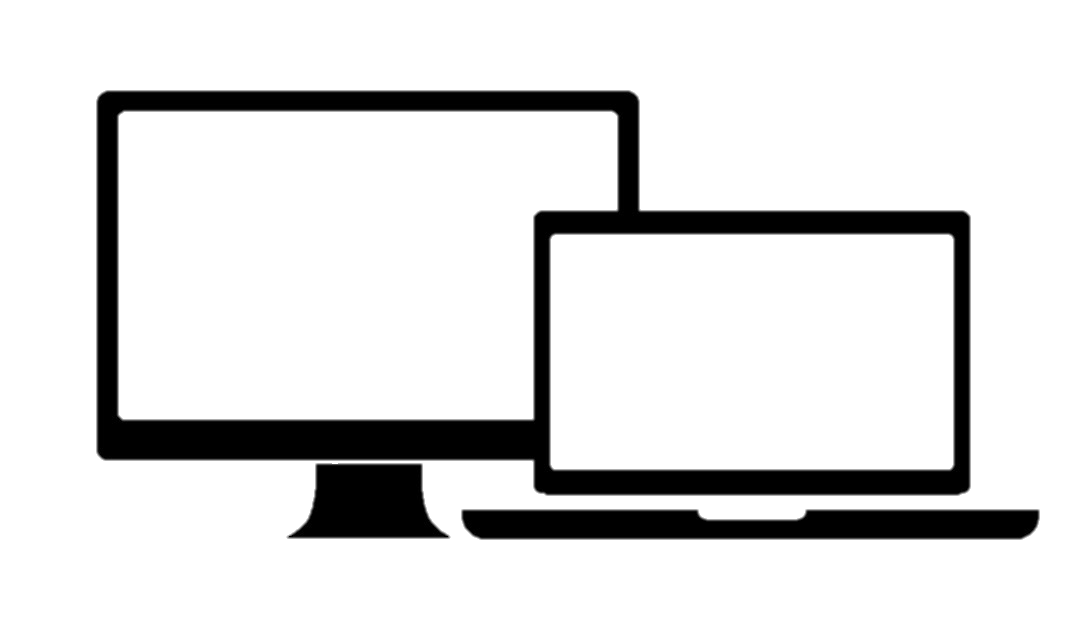 A
A
A
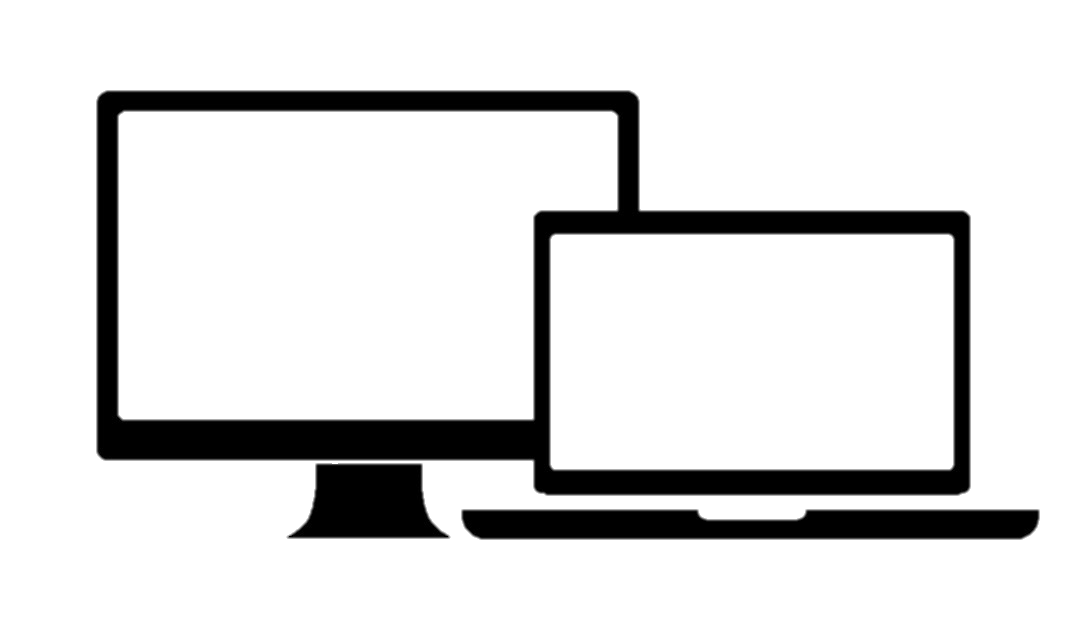 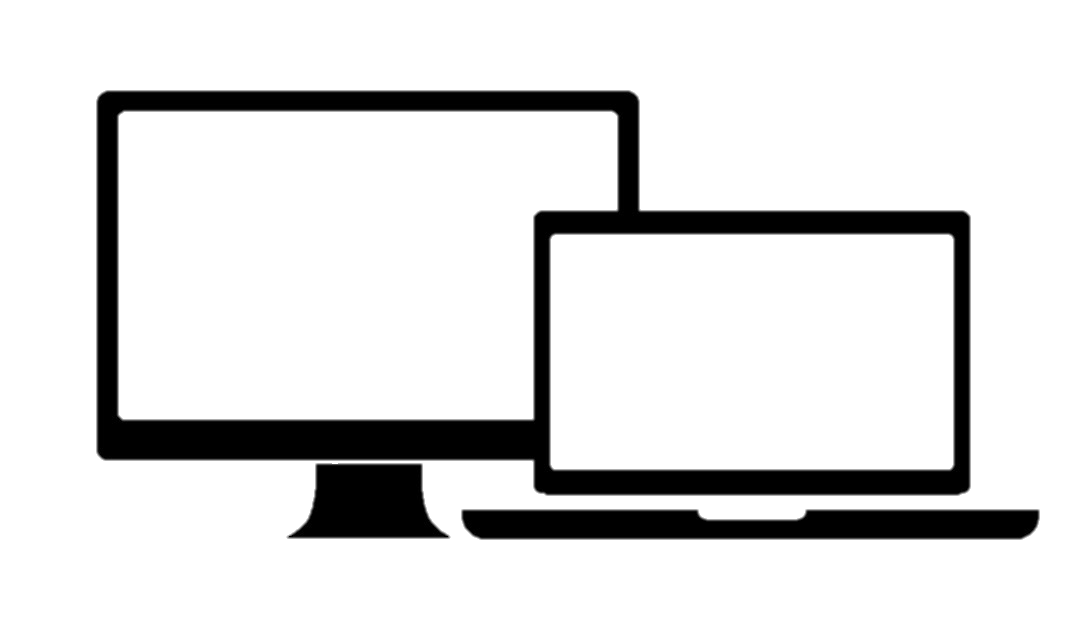 C
D
Assume A, C, D are all honest (uncompromised) users, but A is being targeted by a compromised friend (B, not depicted)
We need a private answering machine
Capacity k (# of concurrent conversation)
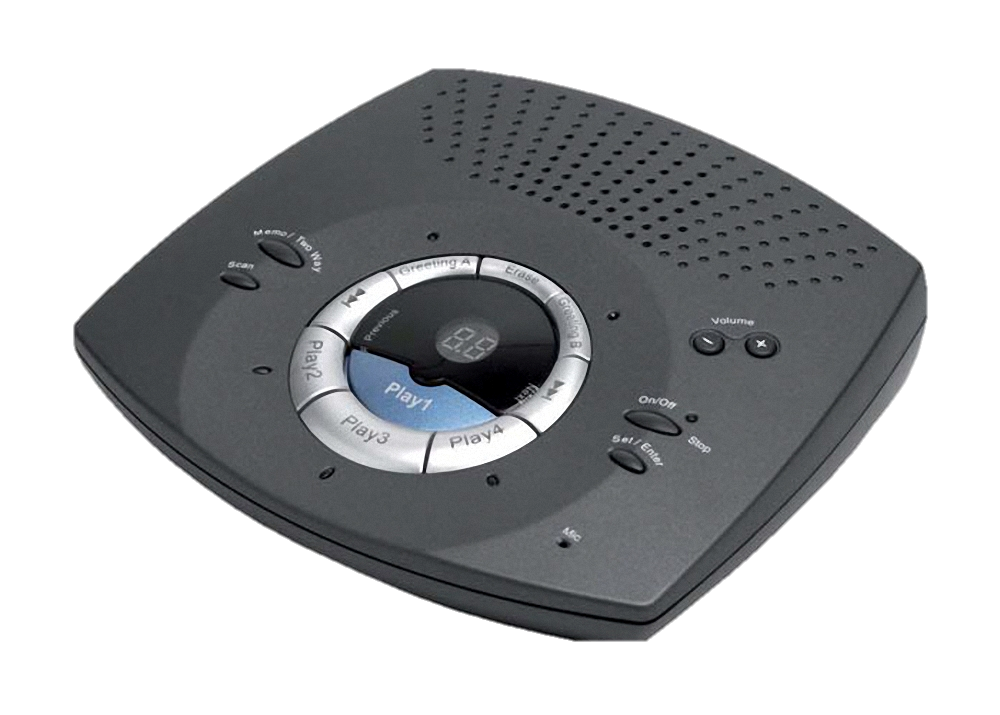 Chosen callers (at most k)
Callers  C
Privacy:  Any subset of callers in C does not learn whether there were other callers
Liveness: Eventually a caller gets through
Efficiency: Capacity is lower than the max number of possible callers
Is there a private, live, and efficient answering machine?
Not possible without some assumptions
Proposal (has many limitations)
Capacity k, max number of friends m
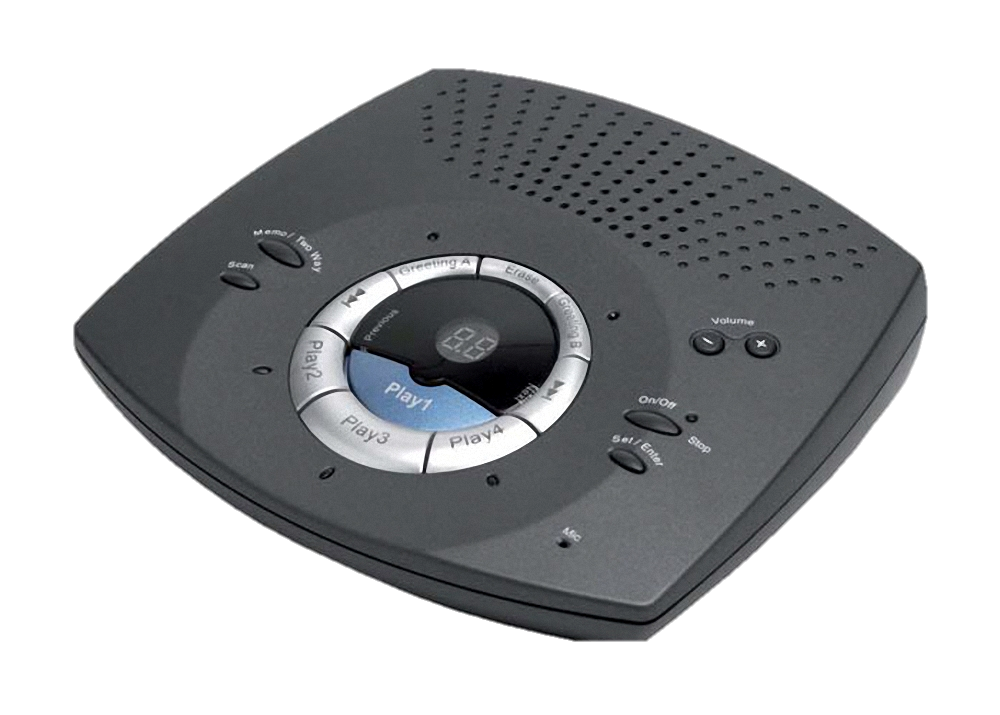 Chosen callers (at most k)
Callers  C
(at most m)
Statically map from callers to rounds (mod m)
At most k callers assigned to a given round
If client calls during allocated round, let it through
Drawbacks of our proposal
Requires clients to set a bound on number of friends
And this bound might leak

Introduces high latency
Lower capacity or more friends => higher latency

Needs additional mechanisms: 
A might assign to B round 1, but B might assign to A round 3
Need overlapping rounds (or messages can’t be ephemeral) to communicate
Summary
Existing MPM systems that support dialing are susceptible to compromised friend attacks
These attacks enable existing disclosure, intersection, hitting set attacks

Can prevent attacks with all-to-all communication
But this leads to high network costs

Can prevent attack with a private answering machine
But our proposal has many limitations
Can we do better?